Proportion:Unitary Method and Scaling Ingredients
Intelligent Practice
Silent 
Teacher
Narration
Your Turn
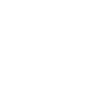 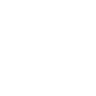 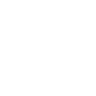 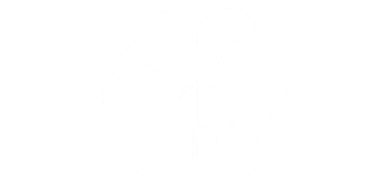 1 Person

?g egg 
?g pork
?g sugar
?g carrots
5 People

100g egg 
25g pork
10g sugar
20g carrots
7 People

?g egg 
?g pork
?g sugar
?g carrots
Practice
Worked Example
Your Turn
5 People

100g egg
10 People

100g egg
How much ingredients do I need for 7 People?
How much ingredients do I need for 7 People?
1 Person

20g egg
10 People

100g egg
5 People

100g egg
7 People

140g egg
1 Person

10g egg
7 People

70g egg
Worked Example
Your Turn
5 People

100g egg 
50g pork
10 People

100g egg 
50g pork
How much ingredients do I need for 7 People?
How much ingredients do I need for 7 People?
1 Person

20g egg
10g pork
1 Person

10g egg 
5g pork
10 People

100g egg 
50g pork
7 People

70g egg 
35g pork
5 People

100g egg 
50g pork
7 People

140g egg
70g pork
Worked Example
Your Turn
10 People

100g egg 
50g pork
10g sugar
20g carrots
5 People

100g egg 
50g pork
10g sugar
20g carrots
How much ingredients do I need for 7 People?
How much ingredients do I need for 7 People?
7 People

140g egg 
70g pork
14g sugar
28g carrots
1 Person

10g egg 
5g pork
1g sugar
2g carrots
7 People

70g egg 
35g pork
7g sugar
14g carrots
10 People

100g egg 
50g pork
10g sugar
20g carrots
1 Person

20g egg 
10g pork
2g sugar
4g carrots
5 People

100g egg 
50g pork
10g sugar
20g carrots
Worked Example
Your Turn
5 People

100g egg 
50g pork
10g sugar
20g carrots
10 People

100g egg 
50g pork
10g sugar
20g carrots
How much ingredients do I need for 15 People?
How much ingredients do I need for 10 People?
5 People

100g egg 
50g pork
10g sugar
20g carrots
10 People

200g egg 
100g pork
20g sugar
40g carrots
10 People

100g egg 
50g pork
10g sugar
20g carrots
15 People

150g egg 
75g pork
15g sugar
30g carrots
1) How much ingredients do I need for 8 People?
5 People
120g egg 
60g pork
10g sugar
40g carrots
4)  How much ingredients do I need for 28 People?
14 People
140g egg 
60 g pork
10g sugar
40g carrots
How much ingredients do I need for 8 People?
6 People
120g egg 
60g pork
12g sugar
48g carrots
5)  How much ingredients do I need for 21 People?
14 People
140g egg 
60 g pork
10g sugar
40g carrots
3)  How much ingredients do I need for 8 People?
7 People
140g egg 
63g pork
21g sugar
42g carrots
1) How much ingredients do I need for 8 People?

5 People
120g egg 
60g pork
10g sugar
40g carrots
4)  How much ingredients do I need for 28 People?
14 People
140g egg 
60 g pork
10g sugar
40g carrots
28 People
280g egg 
120g pork
20g sugar
80g carrots
8 People
192g egg 
96g pork
16g sugar
64g carrots
How much ingredients do I need for 8 People?
6 People
120g egg 
60g pork
12g sugar
48g carrots
5)  How much ingredients do I need for 21 People?
14 People
140g egg 
60 g pork
10g sugar
40g carrots
8 People
160g egg 
80g pork
16g sugar
64g carrots
21 People
210g egg 
90g pork
15g sugar
60g carrots
3)  How much ingredients do I need for 8 People?
7 People
140g egg 
63g pork
21g sugar
42g carrots
8 People
160g egg 
72g pork
24g sugar
48g carrots